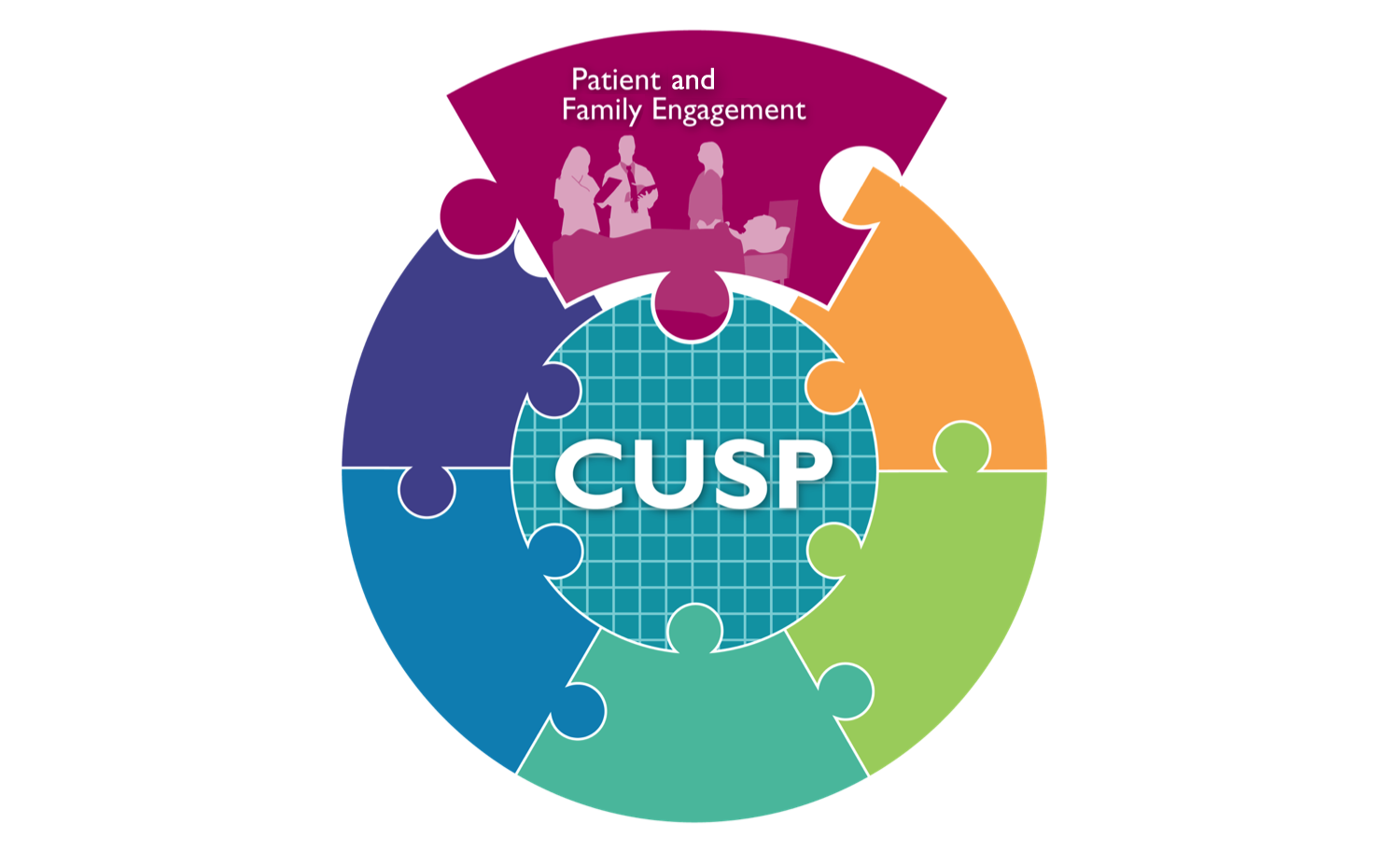 Learning Objectives
Discuss how to communicate an adverse event to a patient and family members
Present tools to improve communication among patients, families, and clinicians
Describe how to work with patients and family advisors
Explore the role of patient and family advisors
The Patient’s Hospital Experience1
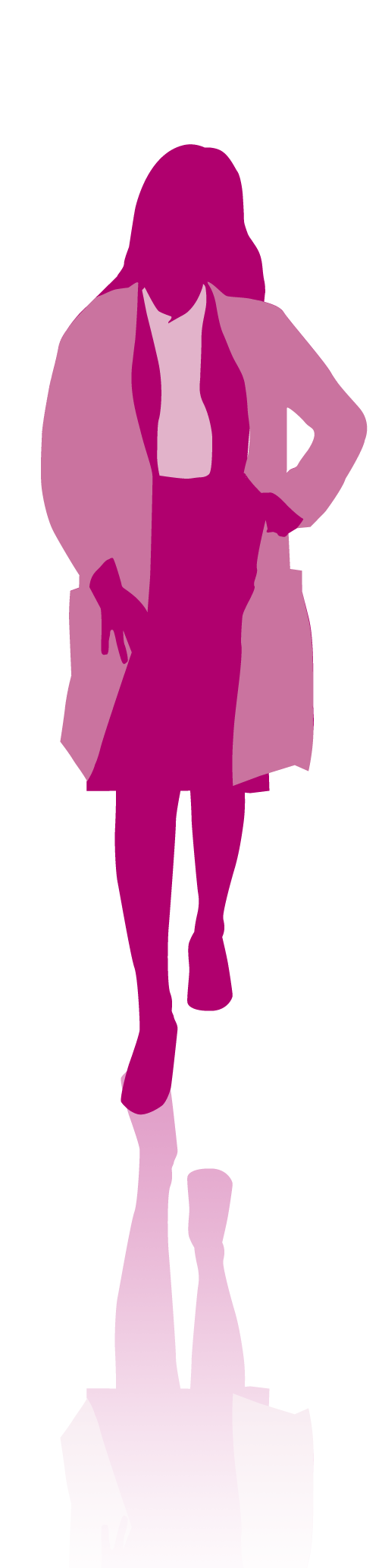 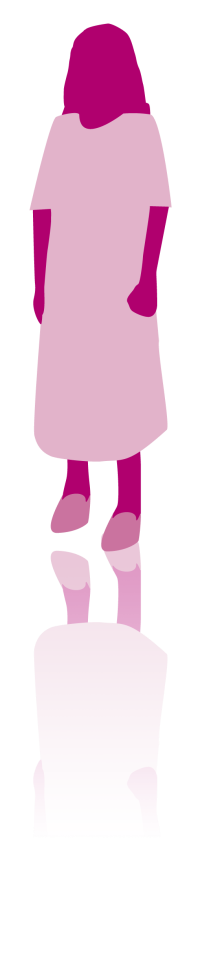 [Speaker Notes: (Strategy 2 Tool 6 presentation)]
Patient- and Family-Centered Care3
Involves “…collaborating with patients and families of all ages, at all levels of care, and in all health care settings … acknowledges that families, however they are defined, are essential to patients’ health and well-being…” 
Core concepts of patient- and family-centered care are:
Dignity and respect
Information sharing
Participation
Collaboration
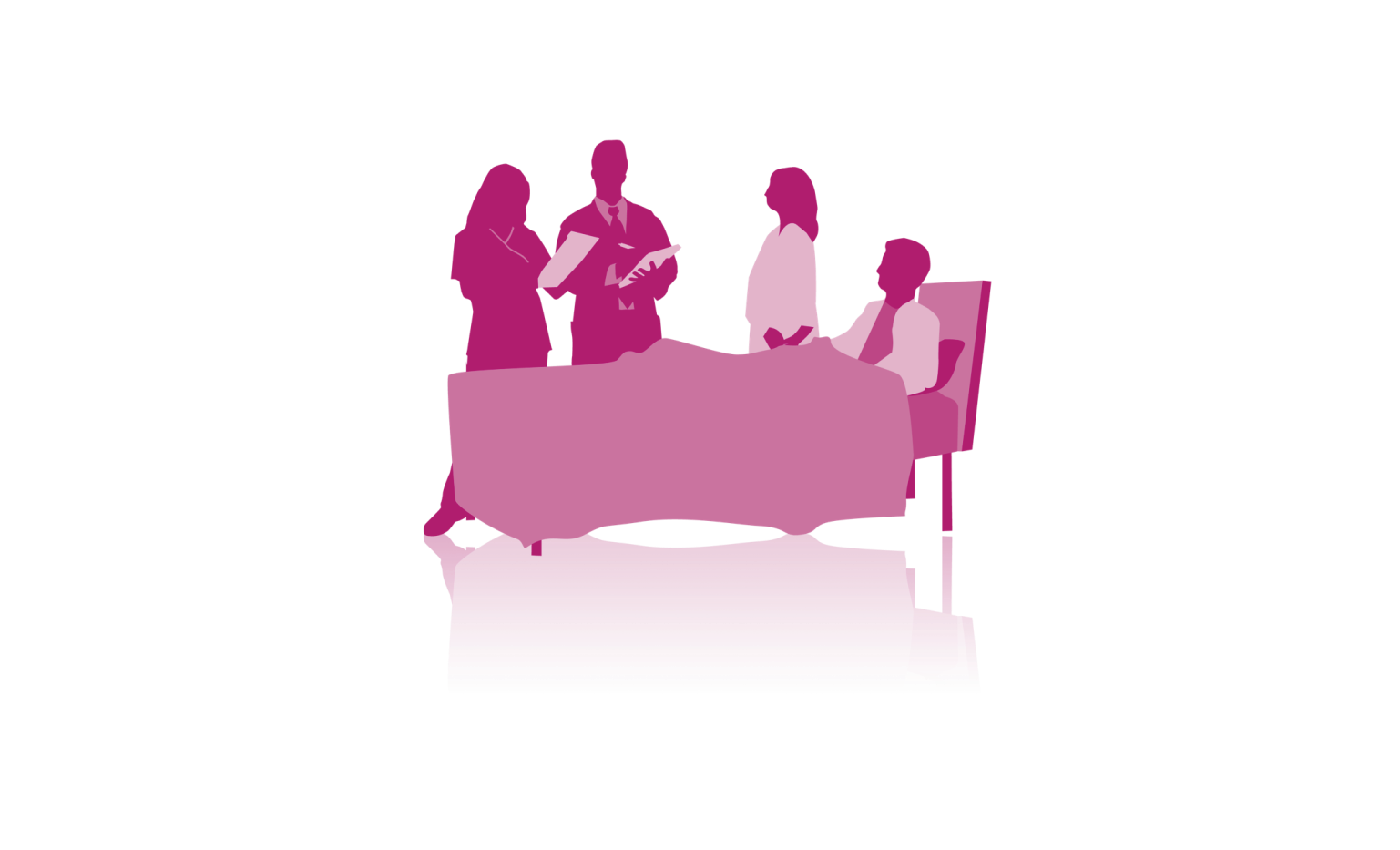 What is Patient Family Engagement?1
Patient and family engagement:
Is an important component of patient- and family-centered 	care
Creates an environment where patients, families, clinicians, and hospital staff all work together as partners to improve the quality and safety of hospital care 
Involves patients and family members as:
Members of the health care team
Advisors working with clinicians and leaders to improve policies and procedures
Who are Advisors and What do they do?
Advisors are collaborative partners in developing and revising hospital policies, procedures, and practices
Patients and family members who have received care at our hospital and who want to help improve experiences for others
They help our hospital improve quality and safety of care by:
Giving input and feedback
Identifying potential changes and feedback
Planning and implementing changes that matter to patients and families
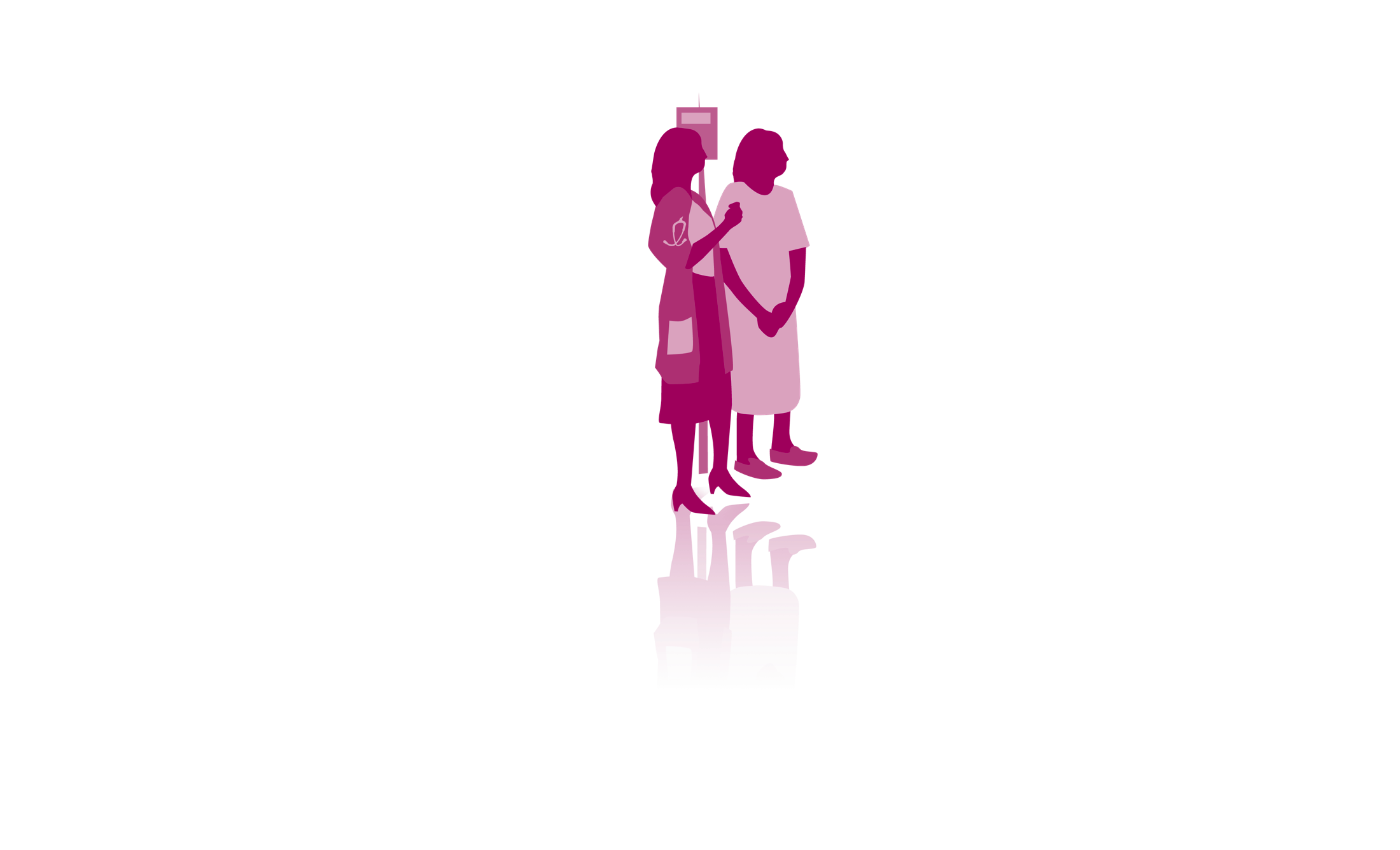 Characteristics of an Engaged Advisor1
Listen well
Share your views
Draw on your communication skills
Ask questions
Be ready for disagreements
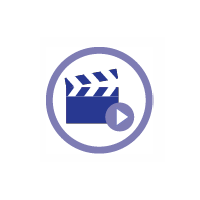 Characteristics of an Engaged Advisor
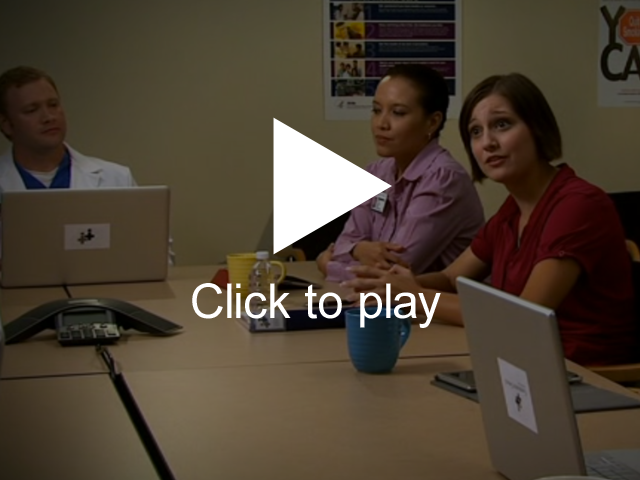 How to Work with Patient and Family Advisors1
Invite two or three patients and family members to a team meeting to discuss their hospital stay
Ask patients and families to give feedback on educational or informational materials 
Invite patients and families to present at staff orientations and in-service programs 
Explore the hospital and unit through the eyes of patients and their families by conducting a “walk-about” with patients and families
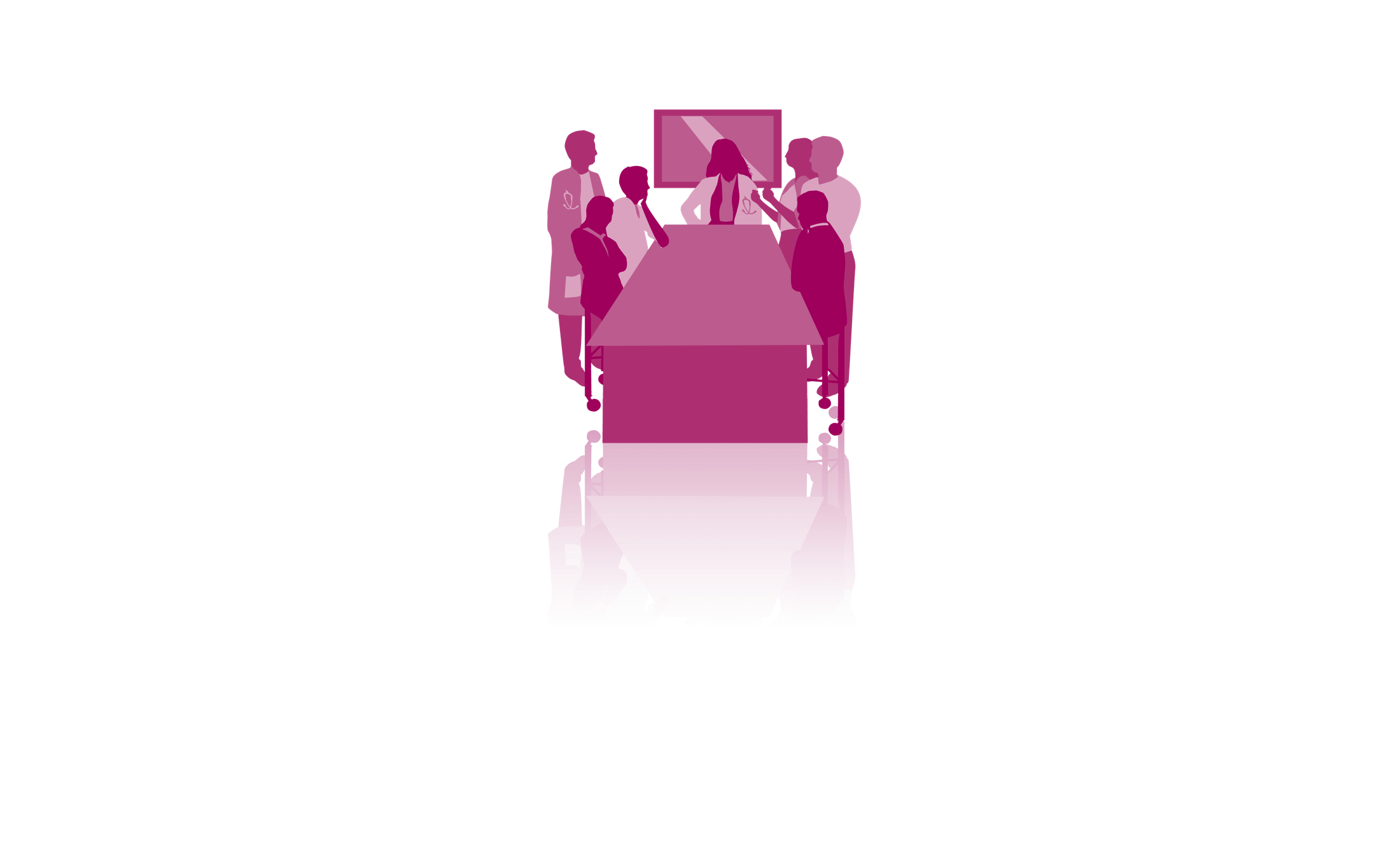 How to Engage Patients and Families1
When you enter the room:
Read chart before stepping in
Make eye contact with the patient
Introduce yourself by name and role
Introduce new people in room by name, role, and what they will do
When you first assess the patient:
Ask how the patient prefers to be addressed
Identify family who should be partners in the patient’s care
Highlight main points of communication tools
Invite the patient and family to use the white board to “talk” with    clinicians
How to Engage Patients and Families1 (continued)
Ask about and listen to the patient and family’s needsand concerns:
Use open-ended questions
Listen to, respect, and act on what the patient and family say
Help patients articulate their concerns when needed
Get a translator’s assistance if the patient or family member cannot understand you
Help the patient and family understand the diagnosis, condition, and next steps:
Give timely and complete information — take every opportunity to educate the patient and family
Use plain language
Invite the patient or family to take notes
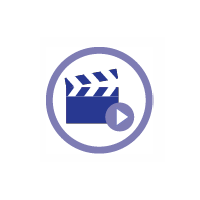 Effective Patient and Family Communication
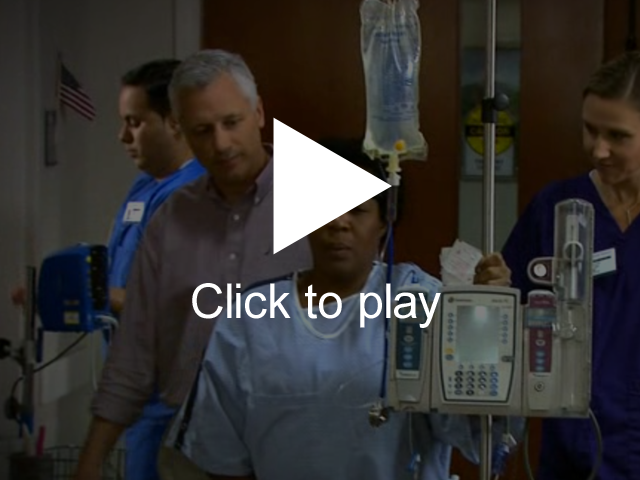 The Importance of Effective Communication
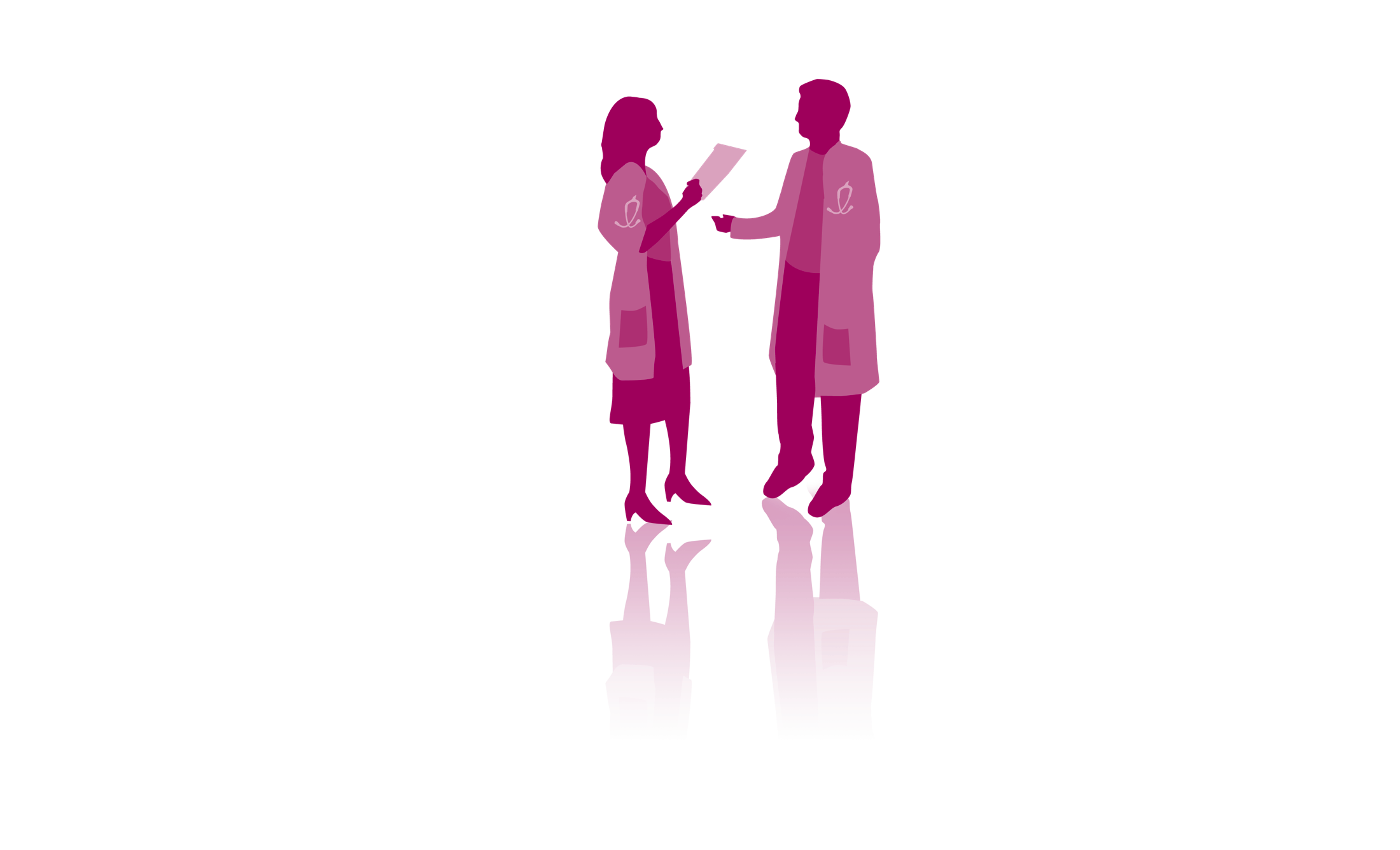 The Link Between Communication and Patient Safety1
Patient outcomes
Patient safety
Perceptions of quality
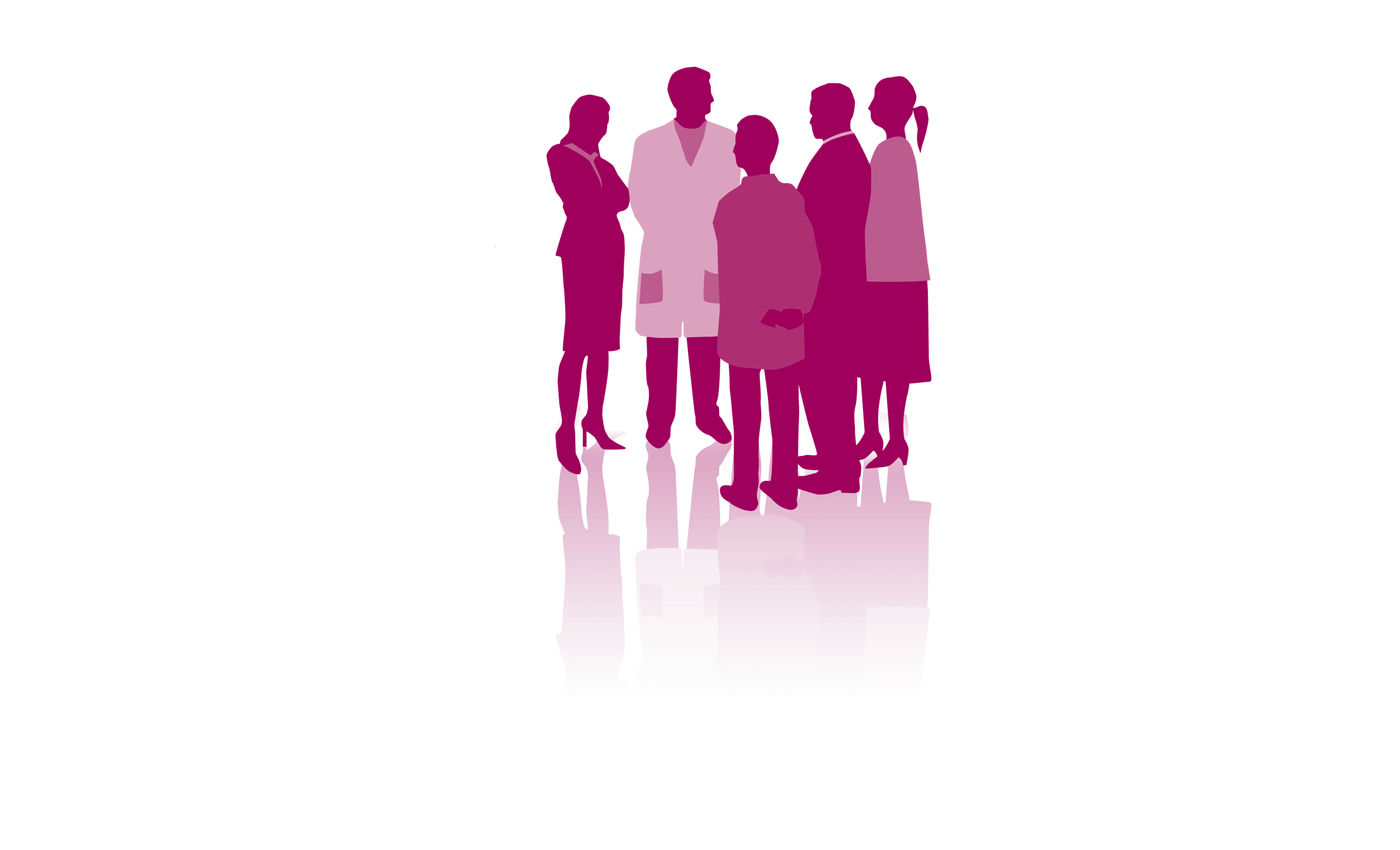 Communication Tips1
Speak slowly
Use plain language
Reassure patient and family by giving information
Thank patient or family for calling attention to any issue raised
Invite them to continue asking questions
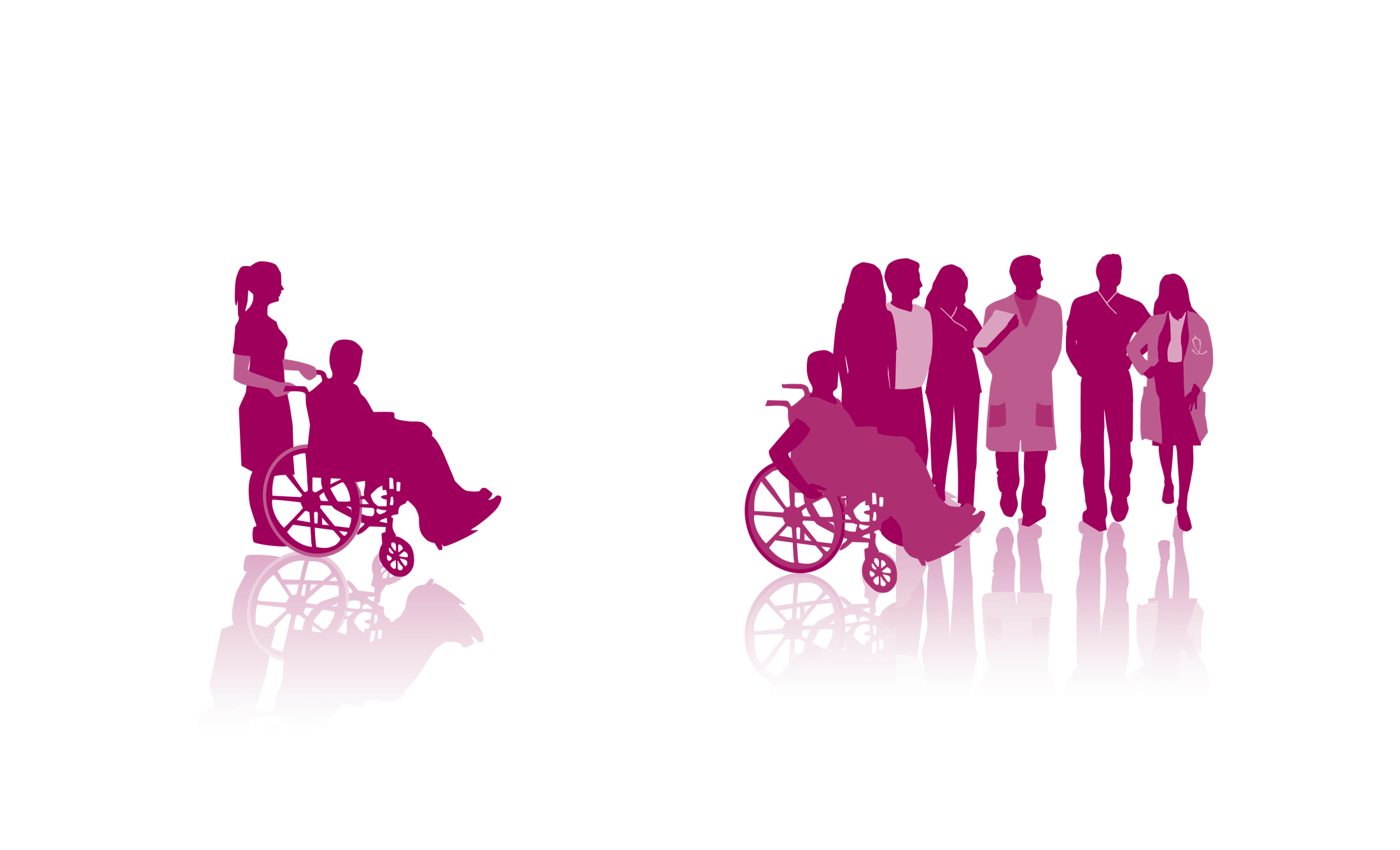 IDEAL Discharge Planning
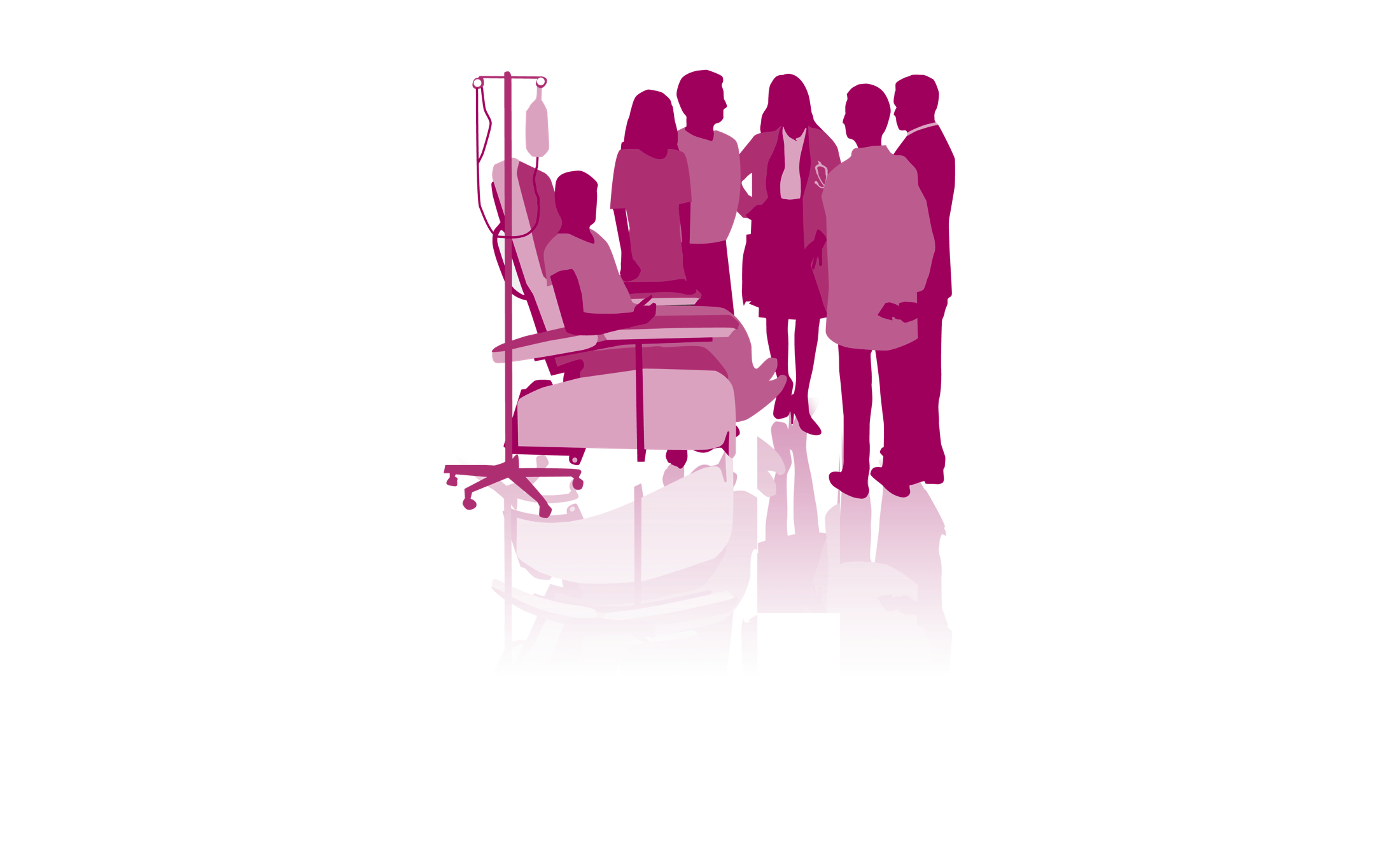 What is IDEAL Discharge Planning?1
Include the patient and family as full partners 
Discuss with the patient and family the five key areasto prevent problems at home
Educate the patient and family throughout the hospital stay
Assess how well doctors and nurses explain the diagnosis, condition, and next steps in their care — use teach-back
Listen to and honor the patient and family’s goals, preferences, observations, and concerns
Benefits of IDEAL Discharge Planning for Clinicians1
Improves accuracy of information about the patient’s conditionand discharge situation
Reduces risk and liability
Enhances quality of care for patient 
Demonstrates that hospital staff consider patient perspective important
Shows teamwork among hospital staff
Patient and family have a better experience of care
Ensures that patients and families know how and what to do and will be less anxious once discharged
Prevents postdischarge complications and avoidable readmissions
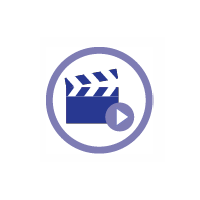 IDEAL Discharge
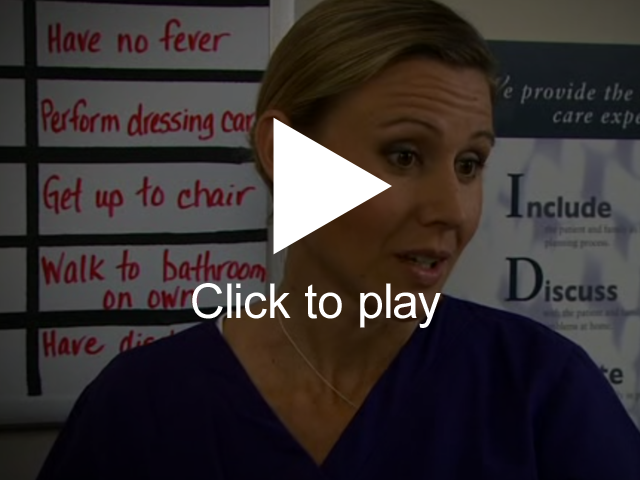 What if an Adverse Event Occurs on the Unit?
Engagement Strategies
Engaging in planning and design — Infrastructure advisory
Engaging in everyday care  — How-to strategies
Engaging after an adverse event
Introduction to Adverse Events
Adverse event: An injury to a patient caused by medical intervention rather than by the underlying disease or condition of the patient
The mission of health care providers is to help and care for patients without harming them, but adverse events happen
When an adverse even occurs, it can be difficult for a health care worker to take ownership and communicate with the patient and family
Prompt, compassionate, and honest communication with the patient and family after an adverse event is essential
Immediate Response to an Adverse Event4
Care for the patient
Report to the appropriate parties
Communicate with the patient (who, what, when, where, and why)
Document the event in the medical record
Next Steps in Responding to an Adverse Event5
Investigation
Continued communication with the patient and family
Apology and remediation
System and process improvement
Measurement and evaluation
Education and training
How to Communicate About an Adverse Event6
Speak slowly and use clear language
Give an advance alert (“I’m afraid I have some news to share with you.”)
Give the news in a few, brief sentences
Quietly wait for the reaction
Watch and listen for response signals
The Second Victim: Health Care Workers7
Health care workers involved in an adverse event experience their own trauma
Health care workers should request ongoing support from their hospital and peers
Hospitals have developed Employee Assistance Programs and Medically Induced Trauma Support Services
Summary
Advisors provide valuable insight about patient and family experiences and care delivery
Effective engagement and communication among patients, family members and other members of the health care team impacts health outcomes and patient and family satisfaction
 IDEAL Discharge Planning is an effective tool for ensuring patient and family member engagement and education
Organizations should be prepared to respond and communicate proactively when adverse events occur
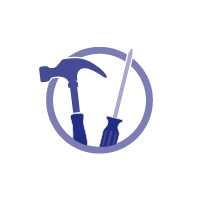 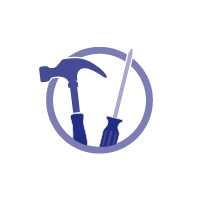 Tools
Am I Ready To Become an Advisor?1
Working with Advisors1
Be a Partner in Your Care1
Get to Know Your Health Care Team1
Care Transitions from Hospital to Home: IDEAL Discharge Planning1
SBAR (Situation – Background – Assessment - Recommendation)2
References
Guide to Patient and Family Engagement in Hospital Quality and Safety. Rockville, MD: Agency for Healthcare Research and Quality; May 2013. AHRQ Publication No. 13-0033. 
TeamSTEPPS Instructor Guide. Rockville, MD: Agency for Healthcare Research and Quality; June 2006. AHRQ Publication No. 06-0020.  
Conway J, Johnson B, Edgman-Levitan S, et.al. Partnering with Patients and Families to Design a Patient- and Family-Centered Health Care System: A  Roadmap for the Future. A work in progress. Bethesda, MD: Institute for Family-Centered Care; June 2006.
References
Bonacum D, Houk C, Moidel BI, et al. Communicating about episodes of harm to patients. In: Leonard M, ed. Achieving Safe and Reliable Healthcare. Chicago: Health Administration Press; 2004:93-112.
McDonald T, Helmche L, Smith K, et al. Responding to patient safety incidents: the ‘seven pillars.’ Qual Saf Health Care 2010;19:e11. 
Hallenback JL. Palliative Care Perspectives. 1st ed. New York: Oxford University Press; 2003. 
Wu AW. Medical error: the second victim. The doctor who makes the mistake needs help, too. BMJ. 2000 Mar 18;320(7237):726-727.